Sunday, November 1, 2020 - PM
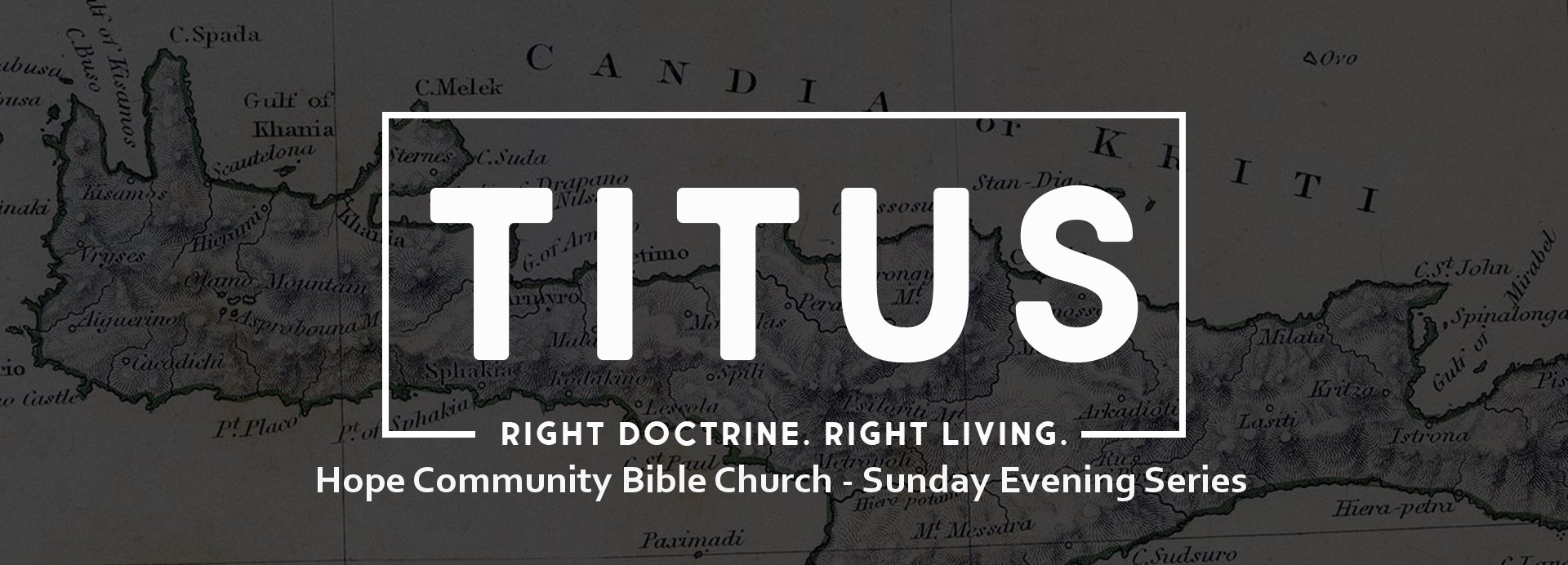 Recognizing Spiritual Spoofers
Titus 1:10-16 (Part 1)
Right Doctrine – Right Living – Titus
Titus 1:10-16
10 For there are many rebellious men, empty talkers and deceivers, especially those of the circumcision, 11 who must be silenced because they are upsetting whole families, teaching things they should not teach for the sake of sordid gain. 12 One of themselves, a prophet of their own, said, “Cretans are always liars, evil beasts, lazy gluttons.” 13 This testimony is true. For this reason reprove them severely so that they may be sound in the faith, 14 not paying attention to Jewish myths and commandments of men who turn away from the truth. 15 To the pure, all things are pure; but to those who are defiled and unbelieving, nothing is pure, but both their mind and their conscience are defiled. 16 They profess to know God, but by their deeds they deny Him, being detestable and disobedient and worthless for any good deed.
Right Doctrine – Right Living
Right Doctrine – Right Living
Those who would serve as elders are to protect the flock of God by refuting false teachers and by rectifying any believers who have followed false teaching.
Right Doctrine – Right Living
Right Doctrine – Right Living
Elders are to protect the flock of God by refuting false teachers (1:9-11)
holding fast the faithful word which is in accordance with the teaching, so that he will be able both to exhort in sound doctrine and to refute those who contradict  10 For there are many rebellious men, empty talkers and deceivers, especially those of the circumcision, 11 who must be silenced because they are upsetting whole families, teaching things they should not teach for the sake of sordid gain.
False teaching is destructive to the souls of people
False teaching is more dangerous when it comes from within the church.
Right Doctrine – Right Living
Right Doctrine – Right Living
Elders are to protect the flock of God by refuting false teachers (1:9-11)
holding fast the faithful word which is in accordance with the teaching, so that he will be able both to exhort in sound doctrine and to refute those who contradict  10 For there are many rebellious men, empty talkers and deceivers, especially those of the circumcision, 11 who must be silenced because they are upsetting whole families, teaching things they should not teach for the sake of sordid gain.
False teachers are to be refuted with sound doctrine
False teachers are to be refuted by exposing their false teachings
False teachers always promote some necessary human contribution to the teaching of salvation by grace alone through faith alone in Christ alone.
Right Doctrine – Right Living – Titus
Galatians 1:6-9
6 I am amazed that you are so quickly deserting Him who called you by the grace of Christ, for a different gospel; 7 which is really not another; only there are some who are disturbing you and want to distort the gospel of Christ. 8 But even if we, or an angel from heaven, should preach to you a gospel contrary to what we have preached to you, he is to be accursed! 9 As we have said before, so I say again now, if any man is preaching to you a gospel contrary to what you received, he is to be accursed!
Right Doctrine – Right Living – Titus
Luke 24:46-47
46 Thus it is written, that the Christ would suffer and rise again from the dead the third day, 47 and that repentance for forgiveness of sins would be proclaimed in His name to all the nations, beginning from Jerusalem.
Right Doctrine – Right Living – Titus
Ephesians 2:8-10
8 For by grace you have been saved through faith; and that not of yourselves, it is the gift of God; 9 not as a result of works, so that no one may boast. 10 For we are His workmanship, created in Christ Jesus for good works, which God prepared beforehand so that we would walk in them.
Right Doctrine – Right Living – Titus
Thought
Biblical Teaching
Faith alone in Christ = Salvation + Good Deeds
 
False Teachings 
Faith in Christ + Good Deeds = Salvation
Right Doctrine – Right Living – Titus
Romans 3:31-24; 28
21 But now apart from the Law the righteousness of God has been manifested, being witnessed by the Law and the Prophets, 22 even the righteousness of God through faith in Jesus Christ for all those who believe; for there is no distinction; 23 for all have sinned and fall short of the glory of God, 24 being justified as a gift by His grace through the redemption which is in Christ Jesus… 28 For we maintain that a man is justified by faith apart from works of the Law.
Right Doctrine – Right Living – Titus
Romans 4:1-5
1 What then shall we say that Abraham, our forefather according to the flesh, has found? 2 For if Abraham was justified by works, he has something to boast about, but not before God. 3 For what does the Scripture say? "ABRAHAM BELIEVED GOD, AND IT WAS CREDITED TO HIM AS RIGHTEOUSNESS." 4 Now to the one who works, his wage is not credited as a favor, but as what is due. 5 But to the one who does not work, but believes in Him who justifies the ungodly, his faith is credited as righteousness…
Right Doctrine – Right Living – Titus
Galatians 3:1-14
Look up text
Right Doctrine – Right Living – Titus
James 2:14-20
14 What use is it, my brethren, if someone says he has faith but he has no works? Can that faith save him? 15 If a brother or sister is without clothing and in need of daily food, 16 and one of you says to them, "Go in peace, be warmed and be filled," and yet you do not give them what is necessary for their body, what use is that? 17 Even so faith, if it has no works, is dead, being by itself. 18 But someone may well say, "You have faith and I have works; show me your faith without the works, and I will show you my faith by my works." 19 You believe that God is one. You do well; the demons also believe, and shudder. 20 But are you willing to recognize, you foolish fellow, that faith without works is useless?
Right Doctrine – Right Living – Titus
Thought
Paul is addressing how a person is saved
James is addressing how a saved person behaves

Biblical Teaching
Faith alone in Christ = Salvation + Good Deeds (behavior)
 
False Teachings 
Faith in Christ + Good Deeds = Salvation
Sunday, October 25, 2020 - PM
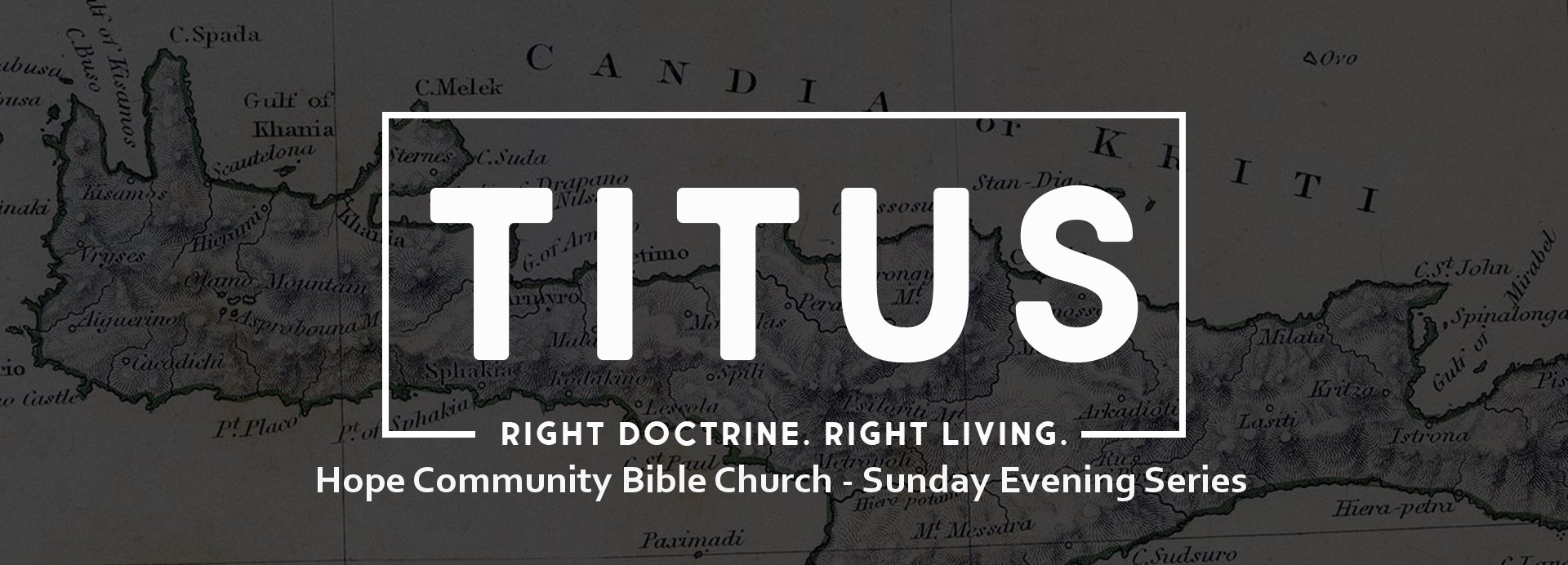 Recognizing Spiritual Spoofers
Titus 1:10-16 (Part 1)